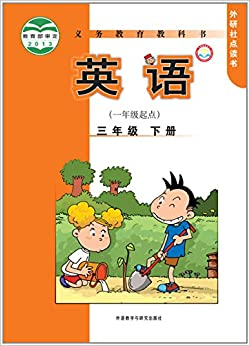 新标准英语三年级下册教材思维导图汇编






长海县四块石小学  英语组
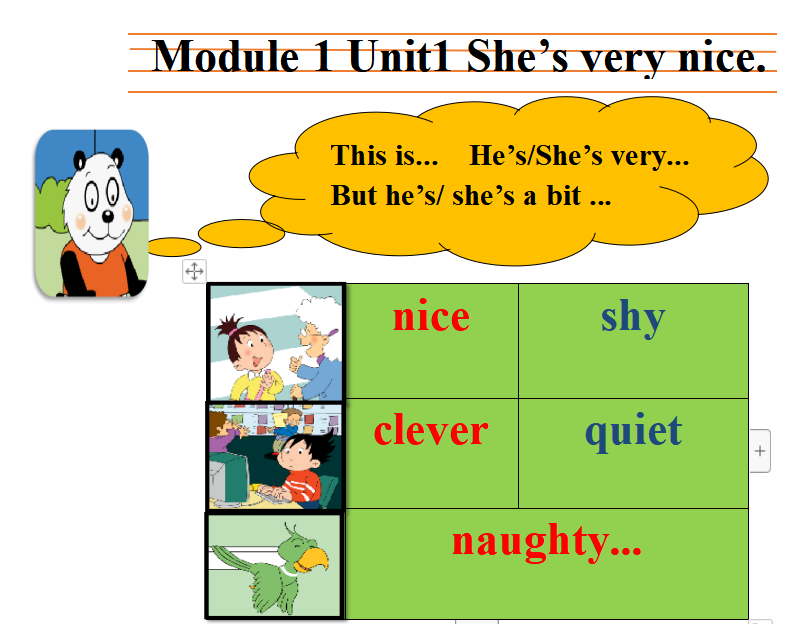 四小 刘婷婷
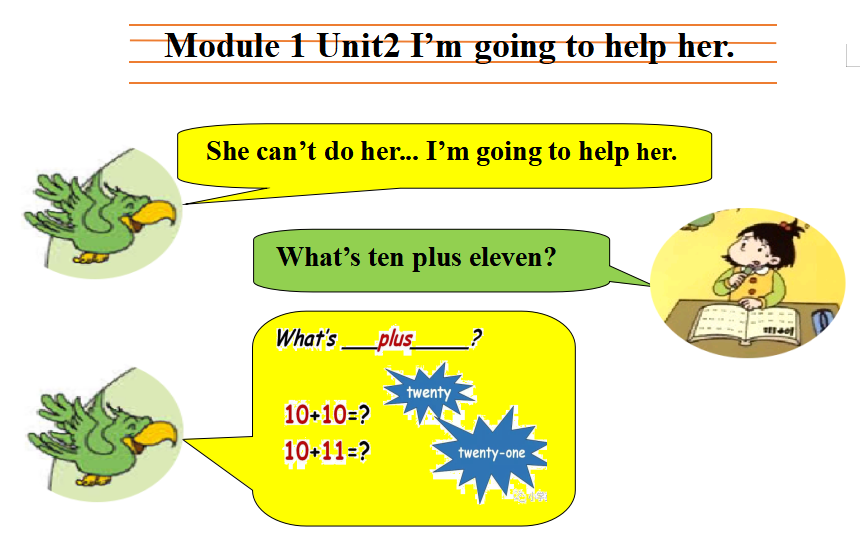 四小 刘婷婷
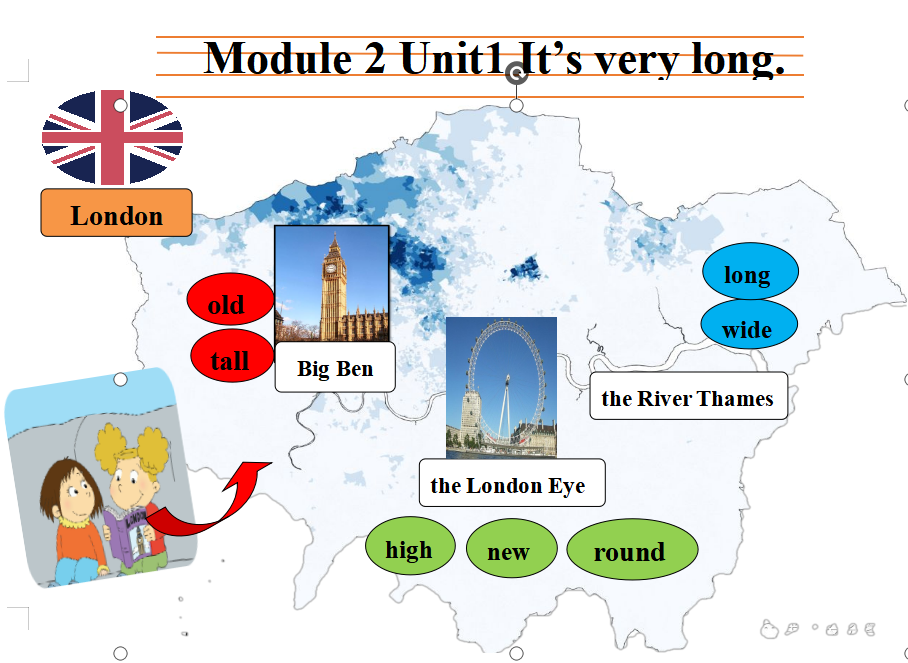 四小 刘婷婷
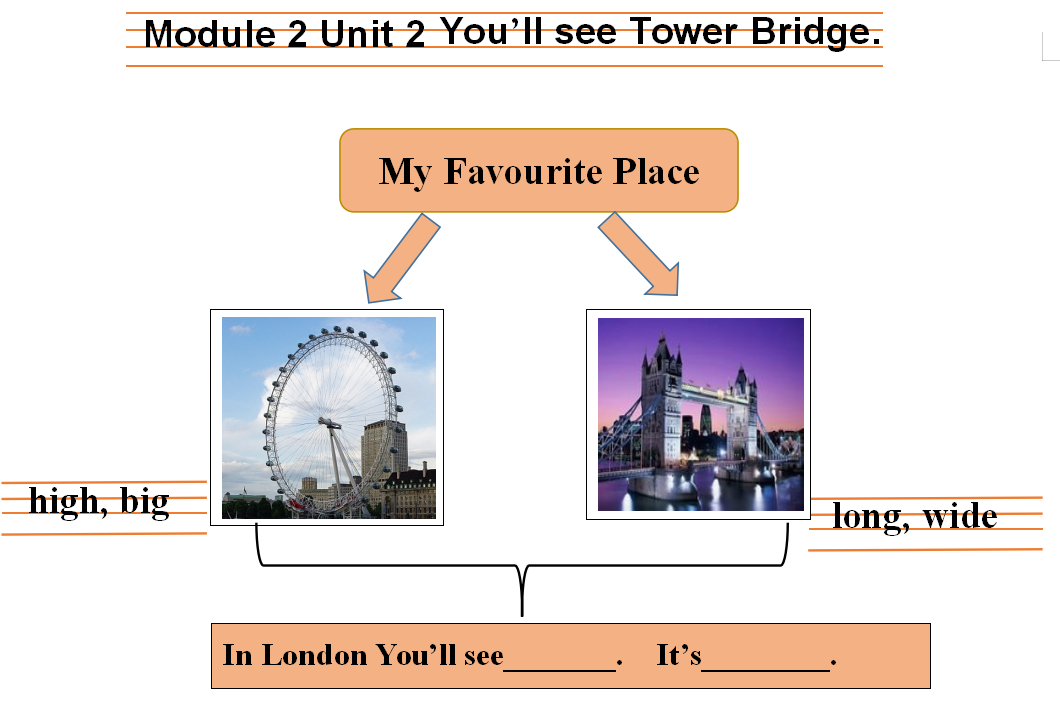 四小 李杰
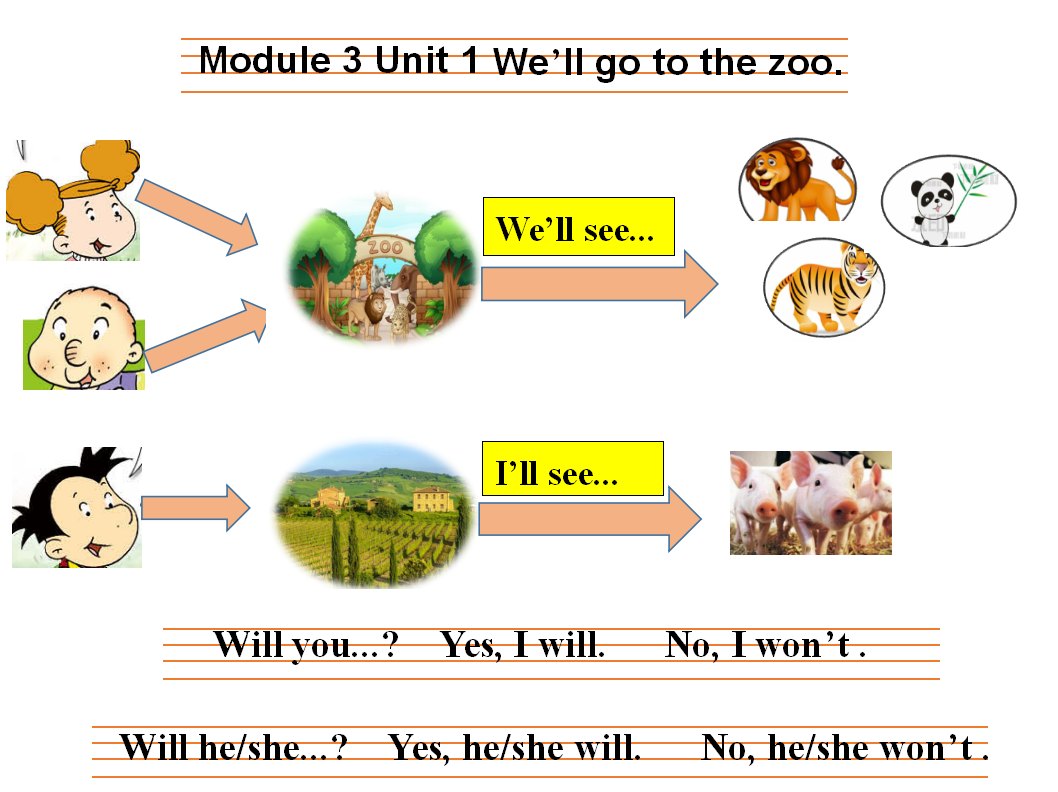 四小 李杰
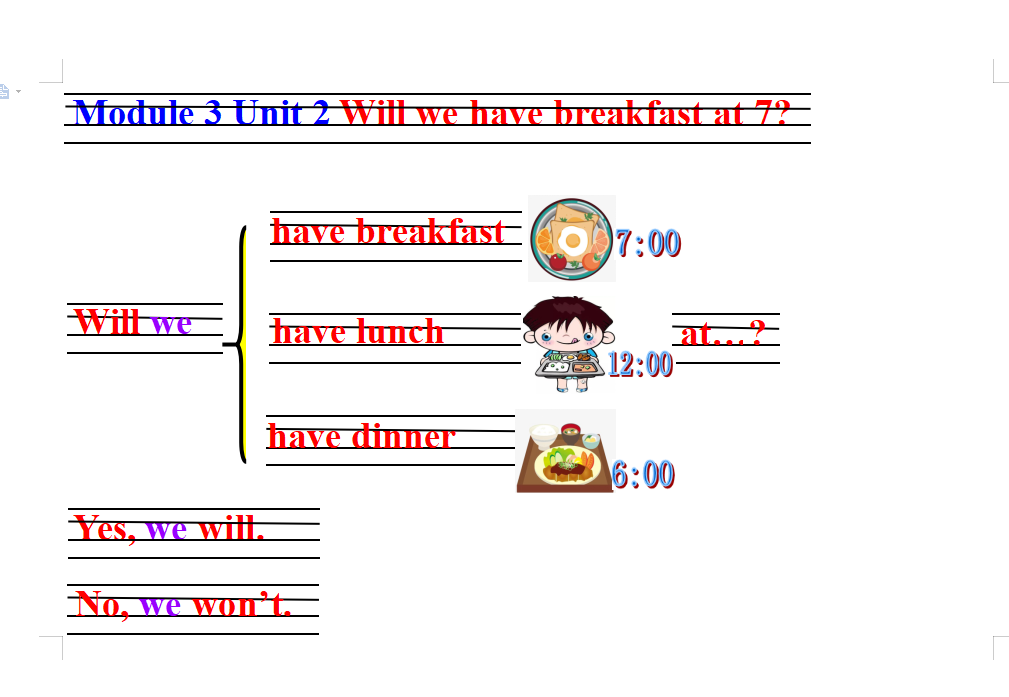 四小 王琳琳
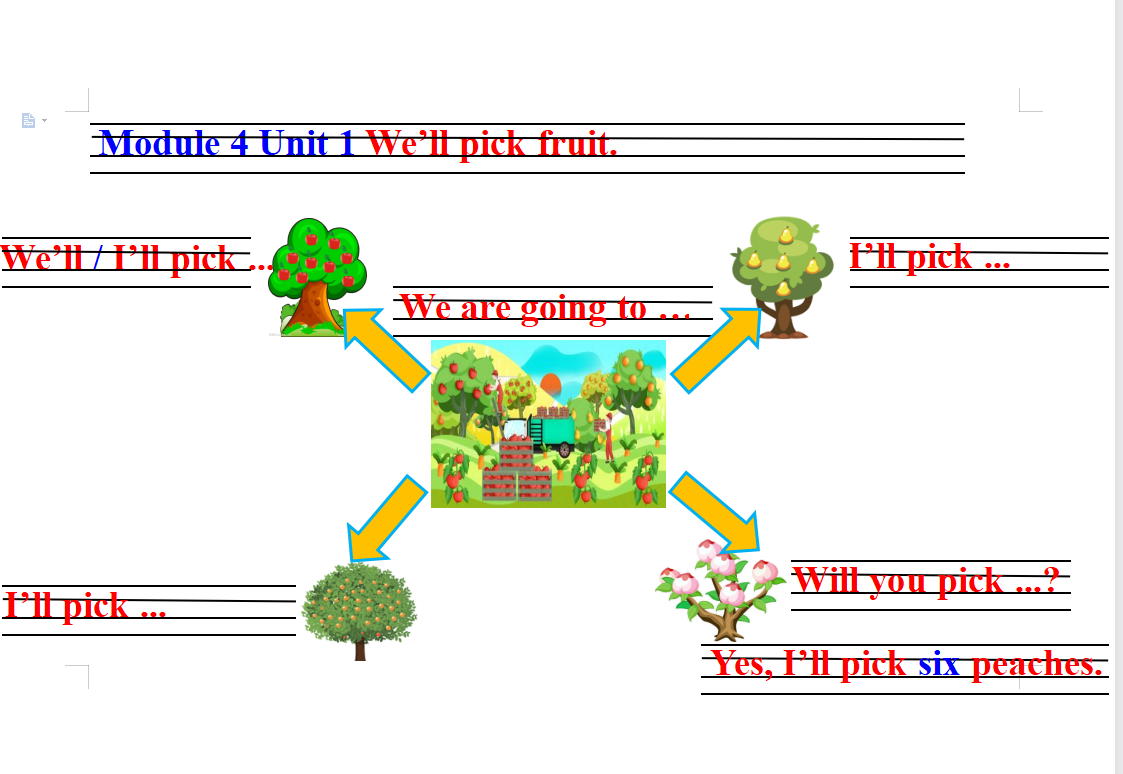 四小 王琳琳
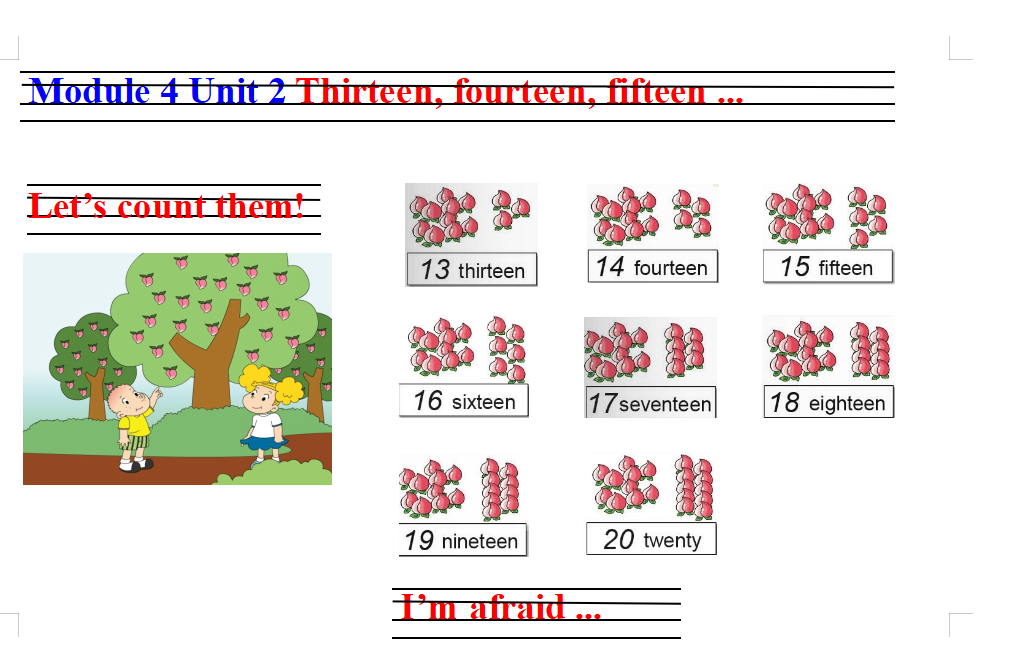 四小 王琳琳
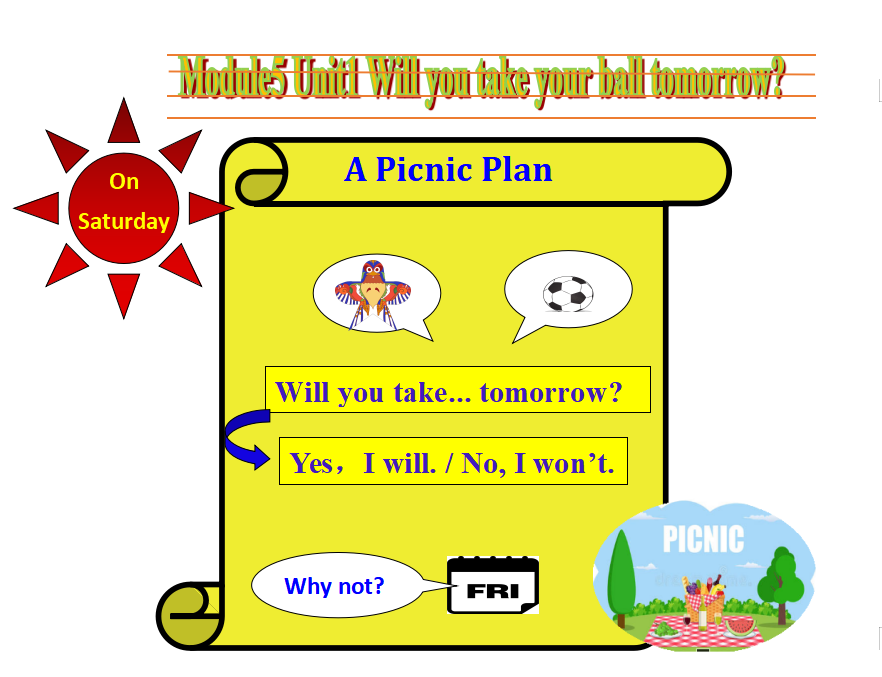 四小 张力群
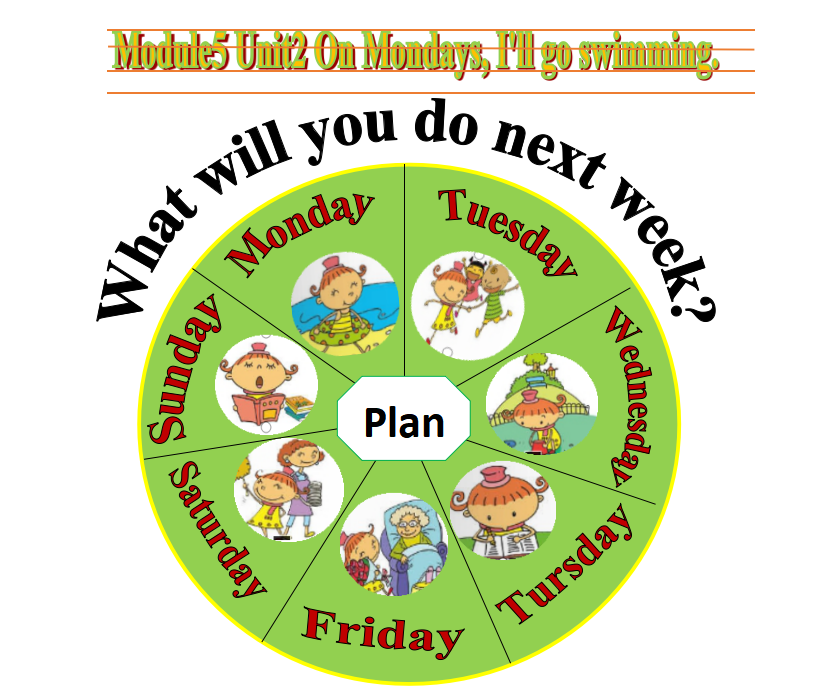 四小 张力群
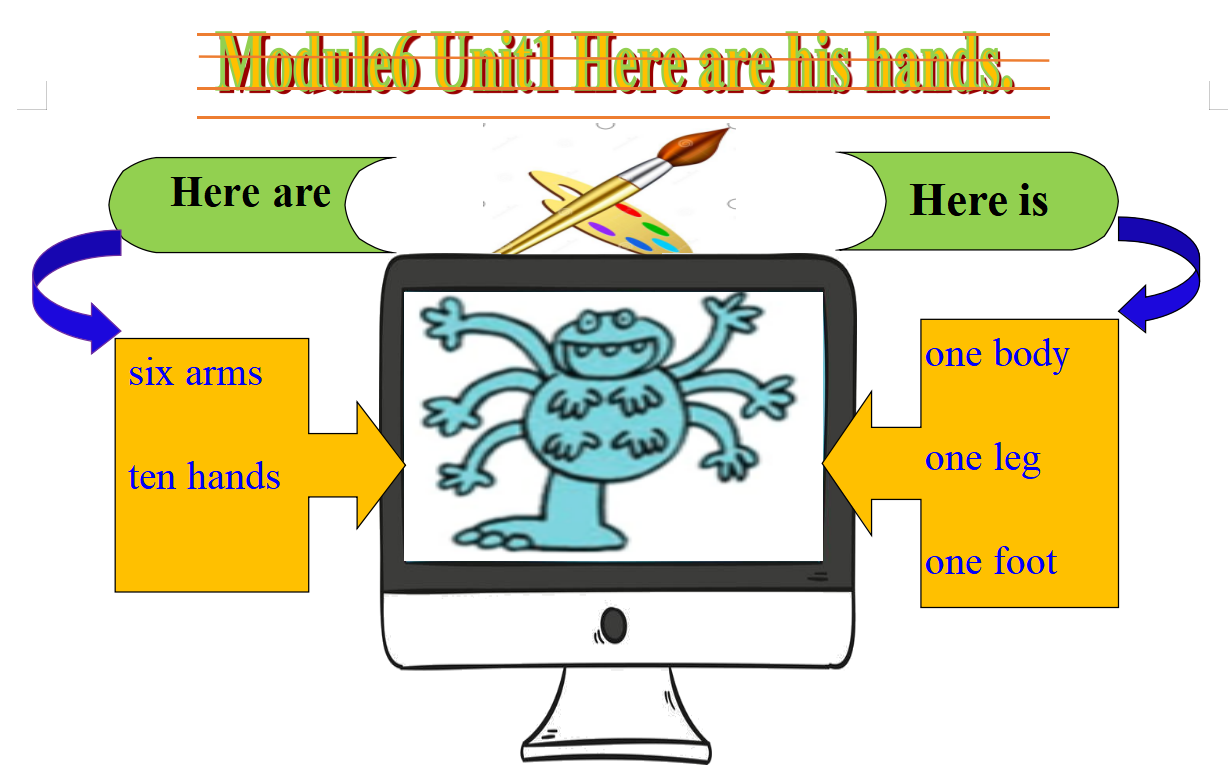 四小 张力群
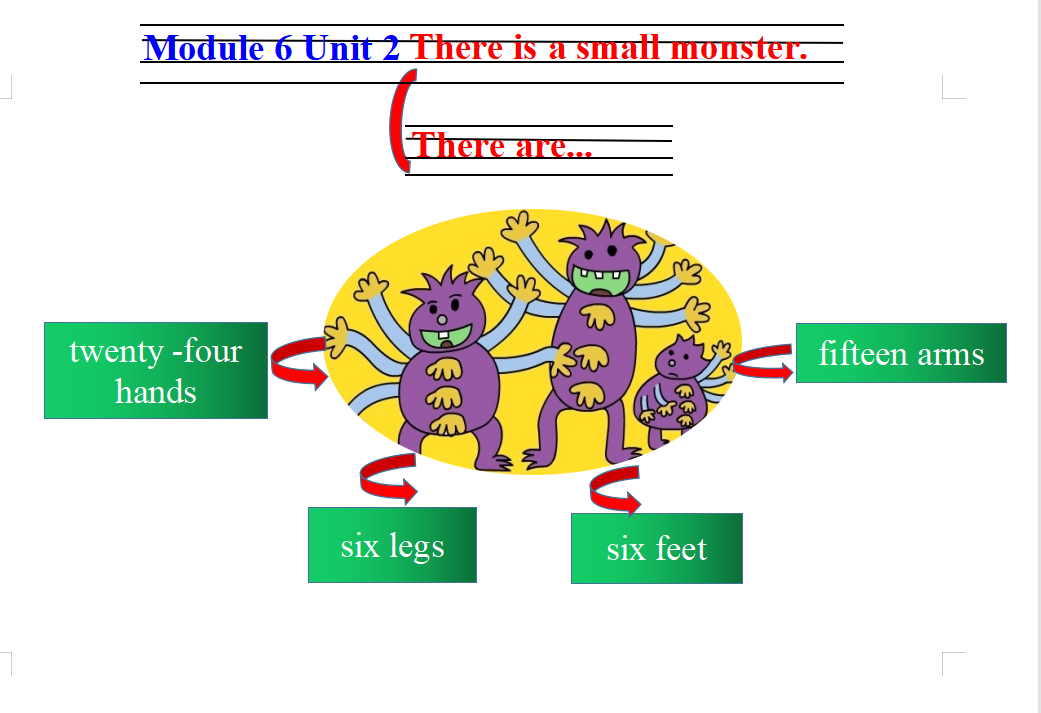 四小 张春
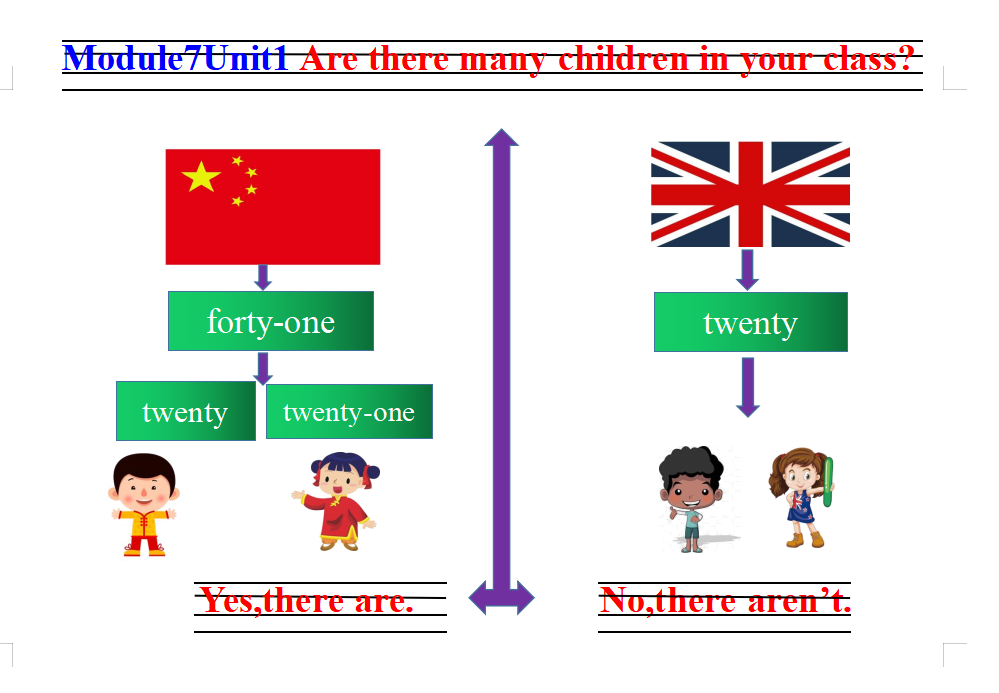 四小 张春
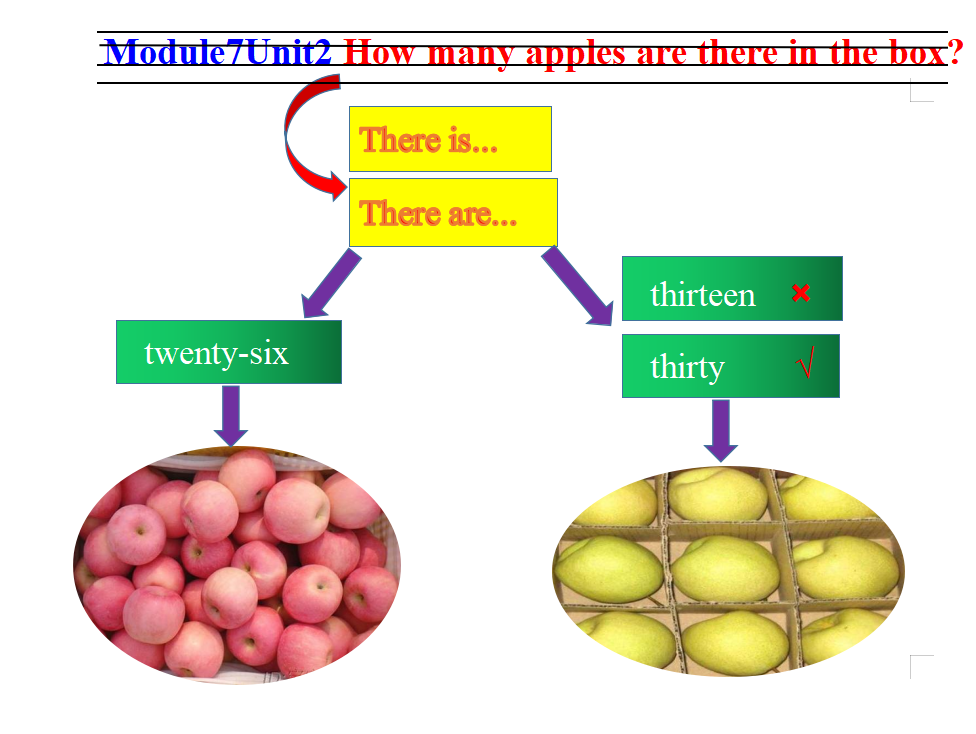 四小 张春
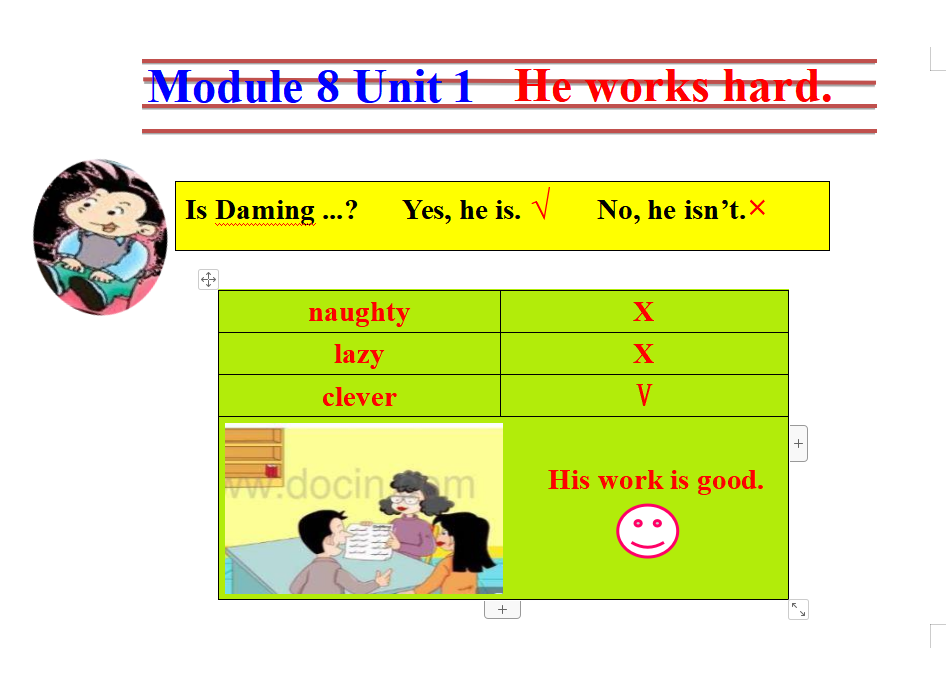 四小 王莺歌
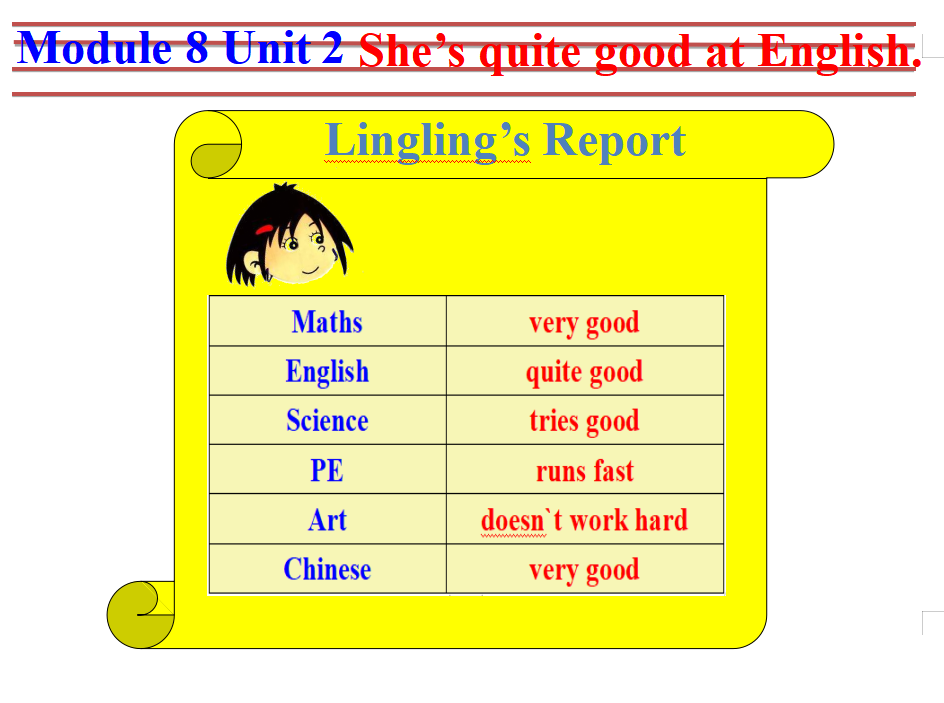 四小 王莺歌
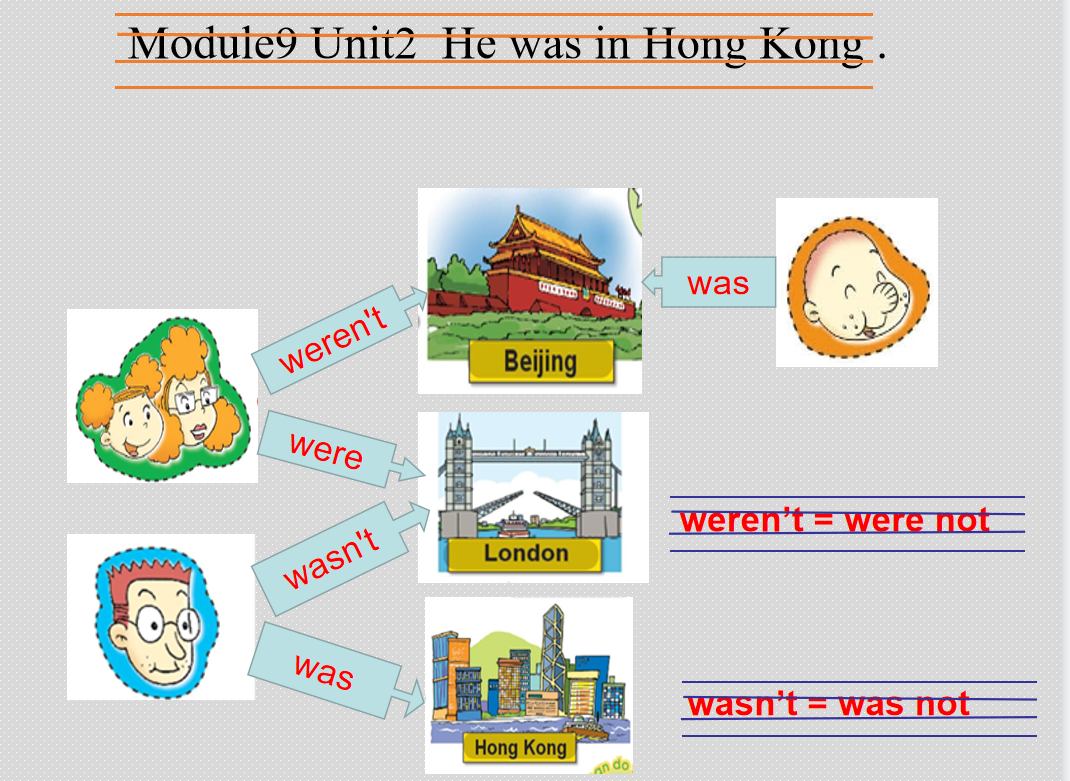 四小 董丽英
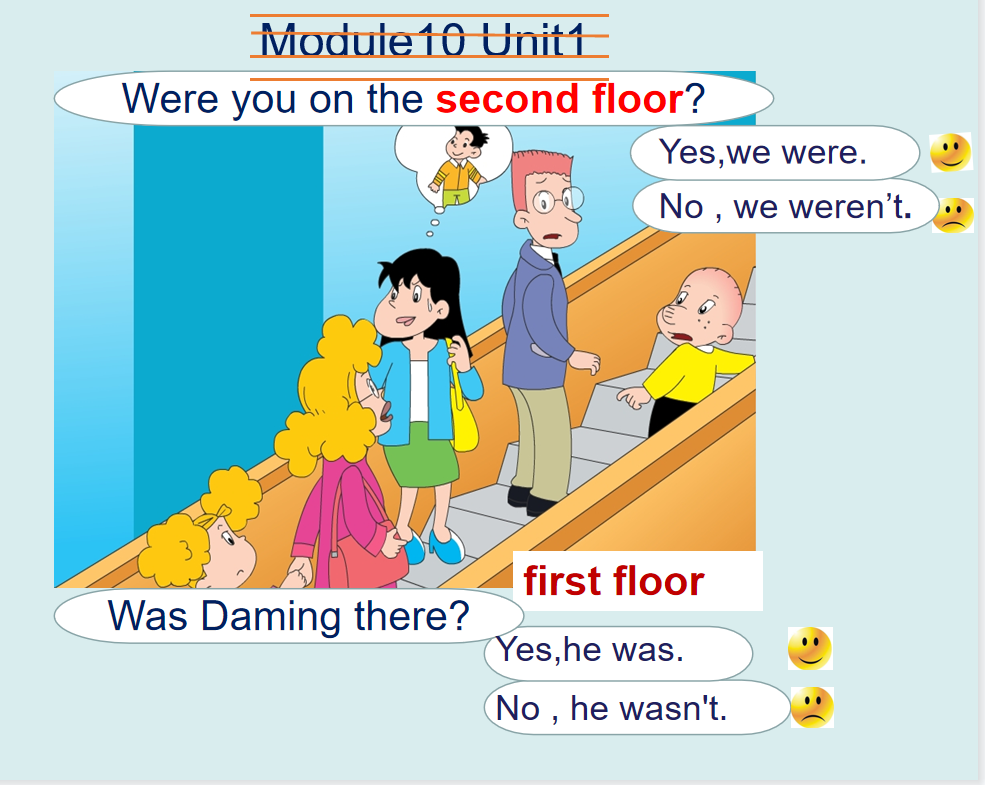 四小 董丽英
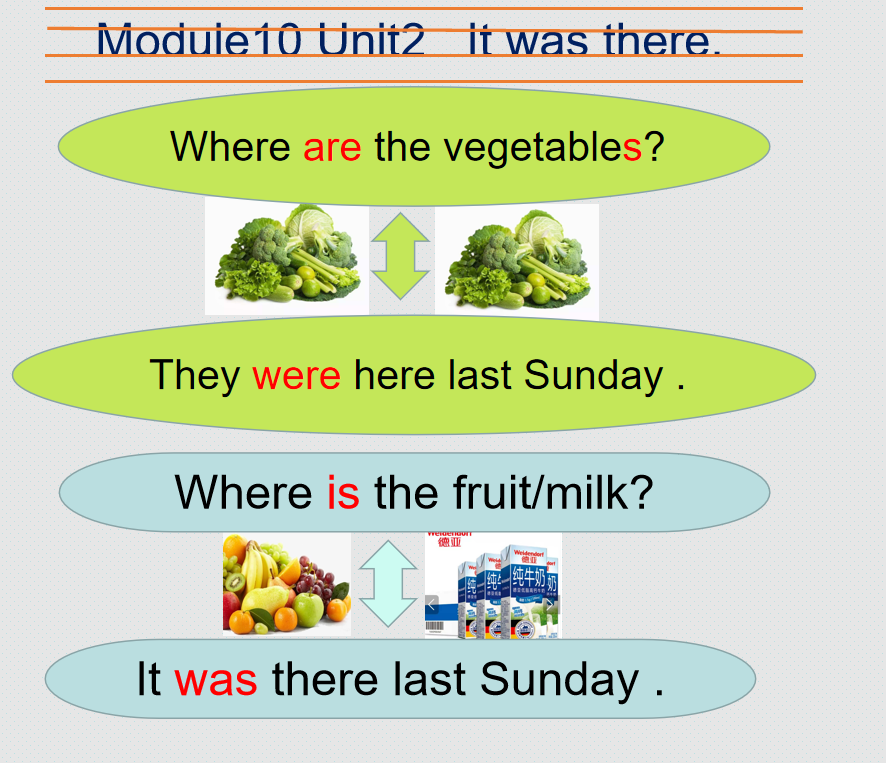 四小 董丽英